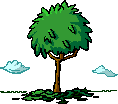 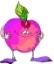 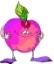 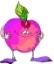 «Соберите картинки»
«4 лишний»
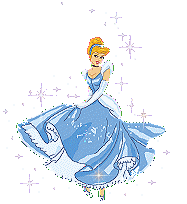 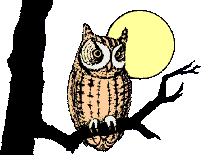 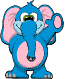 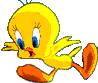 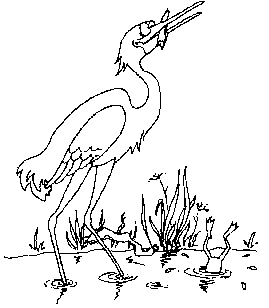 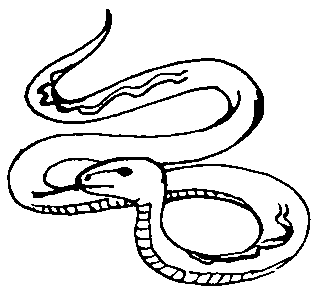 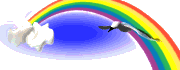 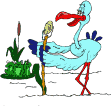 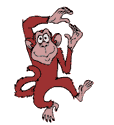 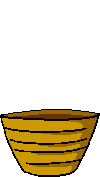 СПАСИБО
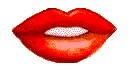 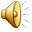 КОНЕЦ
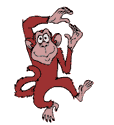 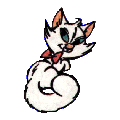